PGES ROAD MAP TO RESOURCES
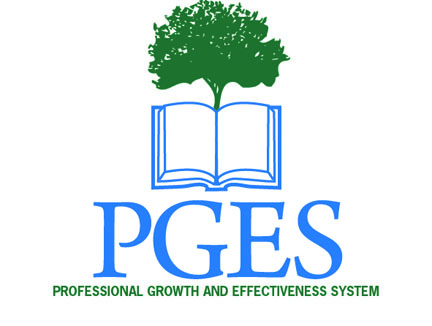 2014-15 Student Voice Survey Windows
For the 2014-15 SY, there are Fall and Spring Student Voice Survey windows available to gather student perception. The Fall window occurs from November 3rd through November 21st. The Spring window occurs from March 4th through March 25th. Districts may elect to participate in one or both survey windows.
Self-Reflection and PGP
By now self-reflection and PGP should be completed by teachers
Self-reflection and PGP entered into CIITS by teachers
Teachers should reflect throughout year (two additional windows)
PGP should be part of mid-year review